PERSONEL GENEL MÜDÜRLÜĞÜ

KADRO VE TERFİ İŞLEMLERİ DAİRE BAŞKANLIĞI
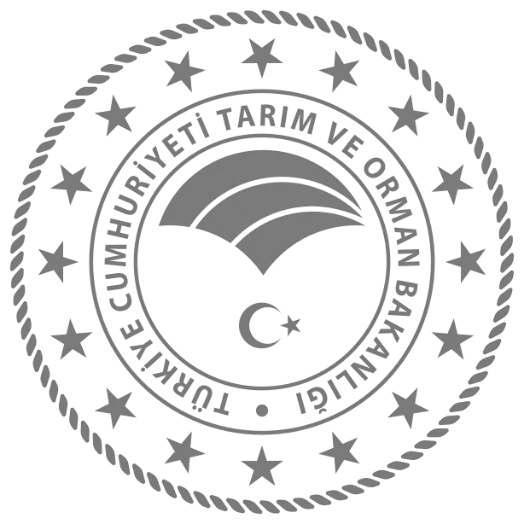 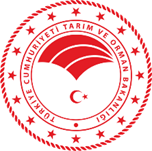 KADRO VE TERFİ İŞLEMLERİ DAİRE BAŞKANLIĞI
TERFİ VE İNTİBAK
KADRO VE TERFİ İŞLEMLERİ DAİRE BAŞKANLIĞI
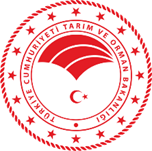 GENEL BİLGİLER- TANIMLAR
DEVLET MEMURLARININ İNTİBAK VE TERFİ İŞLEMLERİ
GEÇİŞ DÖNEMİNİN BİTİMİNDE YAPILACAK UYGULAMALAR
657 S. D.M.K. İLGİLİ MADDELERİ
KADRO VE TERFİ İŞLEMLERİ DAİRE BAŞKANLIĞI
İNTİBAK:

Memurun öğrenim durumu, ve geçmişteki hizmet süresi esas alınarak 657 sayılı Devlet Memurları Kanunu çerçevesinde müktesebinin ilerleyebileceği derece ve kademenin tespit edilerek belirlenmesidir.

Üst öğrenim değerlendirmesi

Mesleki faaliyet değerlendirmesi

Hizmet birleştirme işlemleri
KADRO VE TERFİ İŞLEMLERİ DAİRE BAŞKANLIĞI
TERFİ:

Memurun bulunduğu kademe ve dereceden bir üst kademe ve dereceye müktesebinin yükseltilmesidir.



TERFİ TARİHİ:

Memurun bulunduğu aydaki kademe ilerlemesine müstehak olduğu tarihtir.
KADRO VE TERFİ İŞLEMLERİ DAİRE BAŞKANLIĞI
KADEME İLERLEMESİ:
Devlet memurunun bulunduğu derecedeki hizmet süresine bağlı olarak görevin önemi ve sorumluluğu artmadan bulunduğu derecede müktesebinin yükseltilmesidir.(64.mad.)
Örnek:
ESKİ DURUMU                        YENİ DURUMU
           8/1                                            8/2
DERECE YÜKSELMESİ:
Memurun bulunduğu hiyerarşi içerisinde öğrenim durumu, hizmet yılları, kazanılmış hak aylığı ile emekli keseneğine esas aylığında değerlendirilen hizmet yılları esas alınarak 657 sayılı Devlet Memurları Kanunu çerçevesinde üst dereceye yükseltilmesidir.(68,161.mad.)
Örnek:
ESKİ DURUMU                         YENİ DURUMU
            8/3                                           7/1
KADRO VE TERFİ İŞLEMLERİ DAİRE BAŞKANLIĞI
KADRO DERECESİ:
Devlet memurunun atanmış olduğu kadroya bağlı olan unvan derecesidir.

Örnek:1
ESKİ DURUMU                      :         YENİ DURUMU                  :
Kadro     Derece     Kademe          Kadro   Derece  Kademe
    6               6                3                      5             6              3

Örnek:2
ESKİ DURUMU                        :        YENİ DURUMU                     :
Kadro       derece     kademe         Kadro   Derece    Kademe
    6                  6             3                      5            5                1
KADRO VE TERFİ İŞLEMLERİ DAİRE BAŞKANLIĞI
SINIF: 
Devlet memurlarının bulundukları unvanları birbirinden ayırmak ve hizmet durumlarını ifade etmek için farklı kategorilere göre belirlenmesidir.

Örneğin: 

Genel İdare Hizmetleri Sınıfı 

Teknik Hizmetler Sınıfı 

Sağlık Hizmetleri Sınıfı 

Avukatlık Hizmetleri Sınıfı

Yardımcı Hizmetler Sınıfı
KADRO VE TERFİ İŞLEMLERİ DAİRE BAŞKANLIĞI
EK GÖSTERGE:
Devlet memurlarının aylıklarında, ve emekli ikramiyelerinde belirleyici unsur olup ilave olarak aylığında artış sağlanmasıdır.

ÖRNEK:

ESKİ DURUMU                              :   YENİ DURUMU                      :
Derece   Kademe     Ek gösterge    Derece Kademe Ek gösterge
       4              3               +650                 3            1             +800

EMSAL :

Memuriyette iken üst öğrenimi tamamlayan memurun, aynı öğrenimini tahsile ara vermeden başlayan ve öğrenimini normal süresi içinde bitirdikten sonra memuriyete giren kişidir.
KADRO VE TERFİ İŞLEMLERİ DAİRE BAŞKANLIĞI
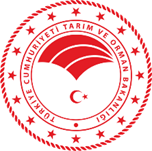 GENEL BİLGİLER
DEVLET MEMURLARININ İNTİBAK VE TERFİ İŞLEMLERİ
657 sayılı Devlet Memurları Kanunu gereğince devlet memurlarının aylıklarını alabilmeleri için derece ve kademelerinin bulunması gerekmektedir.
    
         Memurlar, ilk, orta, lise, yüksekokul veya fakülte öğrenimlerini tamamladıktan sonra hangi öğrenimi bitirirler ise o öğrenim mezunu olarak memuriyete alınırlar.
KADRO VE TERFİ İŞLEMLERİ DAİRE BAŞKANLIĞI
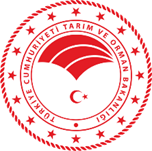 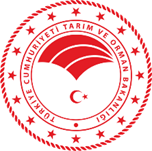 KADRO VE TERFİ İŞLEMLERİ DAİRE BAŞKANLIĞI
EK GÖSTERGELERE ÖRNEKLER
.
UNVANI                                         :    DERECESİ:    EK GÖSTERGESİ:
Genel Müdür                                           1                   6400
İl Müdürü                                                 1                   3600
İl Müdür Yardımcısı(İdari)                    1                   2200
İl Müdür Yardımcısı(Teknik)                1                   3600
İlçe Müdürü(Vet.Hekim-Müh.)           1                   3600
Avukat                                                      1                   3000
Mühendis-Veteriner Hekim                 1                   3600
Kimyager-Matematikçi                         1                   3000  
Biyolog-Eczacı                                         1                   3600
Tekniker                                                   1                   2200  
Sosyolog-Programcı-Çözümleyici       4                   1100
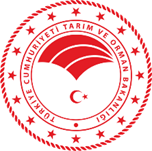 KADRO VE TERFİ İŞLEMLERİ DAİRE BAŞKANLIĞI
MEMURLARIN AYLIKLARI
Devlet Memurlarının 3 tane aylığı vardır.

     1-Ödemeye Esas Aylığı                      (Ö.E.A.)

     2-Kazanılmış Hak Aylığı                     (K.H.A.)

     3-Emekli Keseneğine Esas Aylığı     (E.K.E.A.)

ÖRNEK-1: Şube Müdürü                ÖRNEK-2: Daire Başkanı

Ö.E.A  EK GÖS. K.H.A. E.K.E.A      Ö.E.A.  EK GÖS. K.H.A.  E.K.E.A.
  1/1    +2200       2/2      2/2             1/1      +3600      4/3       2/2
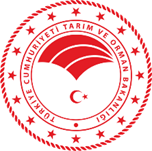 KADRO VE TERFİ İŞLEMLERİ DAİRE BAŞKANLIĞI
HİZMET BELGESİ
Memurun adı, soyadı, sicil numarası, görev yeri, kadro derecesi, derecesi ve ek göstergesini gösterir memuriyet safahat belgesidir.
MESLEKİ FAALİYET:
Devlet memurunun memuriyete başlamadan önce kamu kurumunda veya özel sektörde serbest olarak çalışmasıdır.
KIDEM YILI   :
 Devlet memurluğunda hizmet yılları itibarıyla ödenecek kıdem aylığının tespitinde kazanılmış hak aylığının hesabında değerlendirilen sürelerdir. 

Kıdem aylığında ödemeye esas alınan azami süre 25 yılı geçemez.
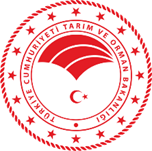 KADRO VE TERFİ İŞLEMLERİ DAİRE BAŞKANLIĞI
İBRAZ TARİHİ:
Devlet memurunun talepte bulunduğu dilekçesinin kuruma verildiği ve kayıtlara giriş yapıldığı tarihtir.

HİZMET BİRLEŞTİRME:
Devlet Memurlarının memuriyete başlamadan önce veya memuriyetten ayrılarak mülga T.C. Emekli Sandığı dışında herhangi bir sosyal güvenlik kuruluşuna (SSK-BAĞ-KUR-BANKA EMEKLİ SANDIKLARI) prim ödedikten sonra bu sürelerinin memuriyet sırasında emekli keseneğine esas aylıklarında değerlendirilmesi ve emekli keseneğine esas aylık derece ve kademesinin belirlenmesidir.

NOT: 01.10.2008 tarihinden itibaren 5510 sayılı Kanun ile sosyal güvenlik kuruluşları tek çatı altında birleştirilmiştir.
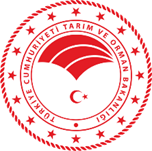 KADRO VE TERFİ İŞLEMLERİ DAİRE BAŞKANLIĞI
DERECE VE KADEMEDE FARKLILIK OLUŞTURAN DURUMLAR
Memurların ilk atanmaları sırasında başlangıç derece ve kademeleri, atandıkları unvanlara ve öğrenim durumlarına göre aşağıdaki verilen örnekte görüldüğü şekilde değişiklik gösterir.
ÖRNEKLER

UNVANI               :  BAŞLANGIÇ  DE/KA  :   ATANACAĞI DE/KA                   :
Mühendis                            9/1                                8/1       (657 S.K.36-A/2)

Veteriner  Hekim               9/2                                 8/2       (657 S.K.36-A/5)

Tekniker                             10/2                                 9/2      (657 S.K.36-A/4)
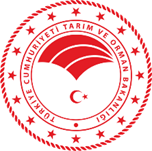 KADRO VE TERFİ İŞLEMLERİ DAİRE BAŞKANLIĞI
ADAYLIK SÜRESİ -ASALET TASDİKİ
Devlet memurluğuna atanan aday memurların adaylık süresi asgari 1, azami 2 yıl olup, adaylık eğitimlerine (Temel-Hazırlayıcı ve Staj) tabi tutulurlar.(657 S.K.55.mad.)
    Başarılı olan memurlara Aday Memurlar Staj Değerlendirme Belgesi doldurulur. Asgari bir yıllık hizmet süresini tamamlayan memurlar için çalıştığı birim amiri tarafından teklifte bulunulması halinde asli devlet memurluğuna atanırlar.(657 S.K.58.mad.)
     Asli Devlet Memurluğuna atananlar, Yemin Merasimi Yönetmeliği uyarınca en geç bir ay içinde yemin ederler. Yemin etmedikleri takdirde haklarında disiplin soruşturması başlatılır ve görevlerine son verilir.(30.11.1982 tarihli ve 17884 sayılı Resmi Gazete)
     Başarısız olan memurların devlet memurluğu ile ilişikleri kesilir.
     Asaleti tasdik edilen memurların adaylık süreleri derece ve kademelerinde değerlendirilir.(657 S.K.159.mad.)
KADRO VE TERFİ İŞLEMLERİ DAİRE BAŞKANLIĞI
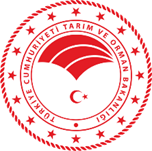 MEMURLARIN ASKERLİK SÜRELERİ
Devlet memuru olarak atanmadan önce askerlik hizmetini yerine getiren memurların askerlikte geçen süreleri asalet tasdikinden sonra adaylık  süresi ile birlikte derece ve kademesinde değerlendirilir.(657 S.K.84.mad.)

      Devlet Memurluğuna atandıktan sonra memuriyetleri sırasında askerlik hizmetini yapanların bu süreleri derece ve kademesinde değerlendirilir.(657 S.K. 83.mad.)

      Memuriyette iken askerlik hizmetini yapmak üzere görevinden ayrılan memurlar, kurumlarından aylıksız izinli sayılırlar.(657 S.K.108/G mad.)
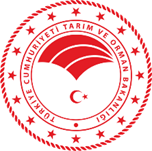 KADRO VE TERFİ İŞLEMLERİ DAİRE BAŞKANLIĞI
İLK ATANMA VE ASALET TASDİKİNE DAİR ÖRNEKLER
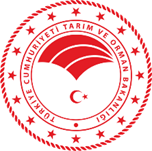 KADRO VE TERFİ İŞLEMLERİ DAİRE BAŞKANLIĞI
DEVLET MEMURLARINA 8 YILDA BİR KADEME VERİLMESİ
Devlet memurlarına, 8 yıllık hizmet sürelerini tamamlamaları ve herhangi bir disiplin cezası (uyarı, kınama, aylıktan kesme, kademe ilerlemesinin durdurulması disiplin cezalarının bulunmaması halinde 8 yıllık hizmet süresini tamamladığı tarih itibarıyla bir kademe verilir.(25.02.2011 tarihli ve 27857 mükerrer sayılı Resmi Gazete’de yayımlanan 6111 sayılı Kanunun 116 ncı maddesi ile 657 Sayılı Kanuna eklenen geçici 36-(B ve C) fıkraları ile 64 üncü maddeye eklenen 4 üncü fıkrası)
      Devlet Memurlarının fiilen görevde bulunmadığı aylıksız izinde geçirdikleri süreler 8 yıllık süreye ilave edilmez.

Not: Memurların 8 yıllık hizmet süresi içinde herhangi  bir disiplin cezası  alması halinde  disiplin cezası aldığı tarihten itibaren hizmet süresi sıfırlanır ve 8 yıllık süre yeniden başlar.
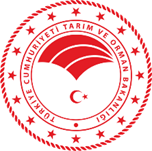 KADRO VE TERFİ İŞLEMLERİ DAİRE BAŞKANLIĞI
DEVLET MEMURLARINA 8 YILDA BİR KADEME VERİLMESİNE DAİR ÖRNEKLER
NOT: Yardımcı Hizmetler Sınıfında 4.dereceye terfi ettirildiğinde yasa gereği ek göstergeden yararlandırılmamaktadır.
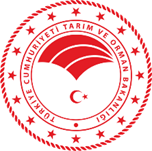 KADRO VE TERFİ İŞLEMLERİ DAİRE BAŞKANLIĞI
ÖĞRENİM İTİBARİYLE YÜKSELEBİLECEĞİ DERECENİN ÜSTÜNDE BİR DERECEYE YÜKSELME (MADDE 37)
6111 sayılı Kanunun 116 ncı maddesi ile 657 sayılı Kanuna eklenen ‘Yükselinebilecek Derecenin Üstünde Bir Dereceye Yükselme’başlıklı 37 nci maddesi ile;

       Öğrenim durumları, hizmet sınıfları ve görev unvanları itibariyle azami yükselebilecekleri derecenin 4 üncü kademesinde bulunan ve son 8 yıllık süre içerisinde herhangi bir disiplin cezası almayanların kazanılmış hak aylıkları kadro şartı aranmaksızın  bir üst dereceye yükseltilir.
       ÖRNEK-1: Ortaokul Mezunu       ÖRNEK-2: Lise Mezunu 

ESKİ DURUMU  YENİ DURUMU   ESKİ DURUMU YENİ DURUMU   
                 5/3               4/1  +650            3/3  +800          2/1  +1100
(İlerleyeceği son  kademe 4/9)                (İlerleyeceği son kademe 2/6)
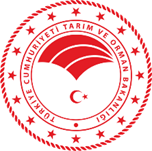 KADRO VE TERFİ İŞLEMLERİ DAİRE BAŞKANLIĞI
ÖRNEK -3
Lise Mezunları: Yüksekokul veya fakülteyi bitirmesi halinde 1.derecenin 4.kademesine üst öğrenim intibakı yapılmak suretiyle yükseltilecektir. 
Ortaokul Mezunları : Liseyi bitirmesi halinde 2.derecenin 6.kademesine, yüksekokul veya fakülteyi bitirmesi halinde ise  1.derecenin 4.kademesine kadar yükseltilecektir. 
İlkokul Mezunları : Ortaokulu bitirmesi halinde 5.derecenin 9.kademesine, Liseyi bitirmesi halinde 2.derecenin 6.kademesine, Yüksekokul veya Fakülteyi bitirmesi halinde 1.derecenin 4.kademesine kadar  yükseltilecektir.
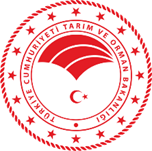 KADRO VE TERFİ İŞLEMLERİ DAİRE BAŞKANLIĞI
KALKINMADA 1.DERECEDE ÖNCELİKLİ YÖRE TERFİLERİ
Devlet Memurlarına memuriyete atandıktan ve asaleti tasdik edildikten sonra, atama yönetmeliğine tabi unvanlarda bulunanlardan bu yörelere zorunlu olarak sürekli görevle atananların iki yıllık hizmet sürelerini tamamlamaları halinde 150 Seri No’lu Devlet Memurları Kanunu Genel Tebliği(28.09.1997 tarihli ve 23124 sayılı Resmi Gazete) ile  657 sayılı Devlet Memurları Kanununun 64.maddesinin 3. fıkrası gereğince bir kademe ilerlemesinden yararlandırılacaktır.
    İki yıllık süre hesabında düşülecek süreler
    1-Aylıksız izin kullanılan süreler ile hastalık izni
    2-Vekalet, Hizmet içi eğitim, geçici görev, bölge dışında geçen         süreler dikkate alınmayacak olup sadece yıllık izinde geçirilen süreler iki yılın hesabında dikkate alınacaktır.
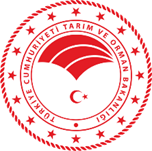 KADRO VE TERFİ İŞLEMLERİ DAİRE BAŞKANLIĞI
UYGULAMA  ÖRNEKLERİ
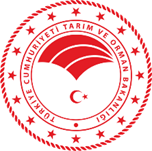 KADRO VE TERFİ İŞLEMLERİ DAİRE BAŞKANLIĞI
ÜST ÖĞRENİM İNTİBAKLARI
Memuriyete atandıktan sonra memuriyetleri sırasında bir üst öğrenimi bitirenlerin üst öğrenim intibaklarıı emsale tabi tutulmak suretiyle derece ve kademelerinde değerlendirilir.(657 S.K.36-12/d mad.)

Emsal kişi: Görevde iken üst öğrenimi bitiren memurun emsali, aynı üst öğrenimi tahsile ara vermeden başlayan ve normal süresi içinde bitirdikten sonra memuriyete giren kişidir.

Üst öğrenim intibakı  yapılan memurların, memuriyetleri sırasında almış oldukları ilave kademe ve dereceler de emsal hesaplamasında derece ve kademelerine eklenir. Uyarma, kınama ve aylıktan kesme cezaları dikkate alınmaz. Sadece Kademe ilerlemesinin durdurulması disiplin cezası dikkate alınır.
Üst öğrenim emsal hizmetinin hesaplanmasında hesaplama tarihi olarak;
Ortaokul ve Liselerde  30 Haziran;

Yüksekokul ve Fakültelerde  31 Temmuz tarihi esas alınır.
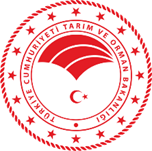 KADRO VE TERFİ İŞLEMLERİ DAİRE BAŞKANLIĞI
UYGULAMA  ÖRNEKLERİ
KADRO VE TERFİ İŞLEMLERİ DAİRE BAŞKANLIĞI
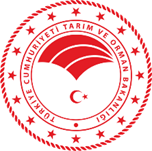 UYGULAMA  ÖRNEKLERİ
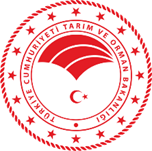 KADRO VE TERFİ İŞLEMLERİ DAİRE BAŞKANLIĞI
UYGULAMA  ÖRNEKLERİ
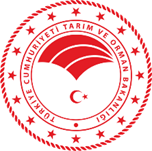 KADRO VE TERFİ İŞLEMLERİ DAİRE BAŞKANLIĞI
UYGULAMA  ÖRNEKLERİ
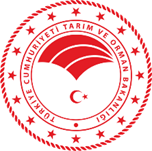 KADRO VE TERFİ İŞLEMLERİ DAİRE BAŞKANLIĞI
ÜST ÖĞRENİM İNTİBAKI İLE İLGİLİ AÇIKLAMALAR
4 yıllık iktisat fakültesi mezunu iken memuriyet sırasında 4 yıllık Mühendislik Fakültesini bitirenlere tekrar üst öğrenim intibakı yapılmayacak ancak;

 657 sayılı kanunun 36.maddesinin A/2 fıkrası gereğince onay tarihinden geçerli olmak üzere bir derece yükselmesinden yararlandırılacaktır.

4 yıllık Mühendislik Fakültesi mezunu iken, memuriyet sırasında 4 yıllık Elektrik-Elektronik Mühendisliğini bitirenlere, üst öğrenim sayılmadığı için tekrar üst öğrenim intibakı  yapılmayacaktır.
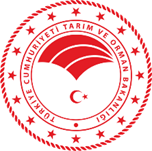 KADRO VE TERFİ İŞLEMLERİ DAİRE BAŞKANLIĞI
YÜKSEK LİSANS VE DOKTORA DEĞERLENDİRMESİ
Memuriyete girmeden önce veya memuriyetleri sırasında yüksek lisans öğrenimini tamamlayan memurlara 657 sayılı kanunun 36.maddesinin A/9 fıkrası gereğince  bir kademe verilir.

    Yüksek lisans öğrenimini tamamlayıp, kademe ilerlemesinden yararlandırılan memura, mesleğiyle ilgili öğrenim dalında doktora öğrenimini tamamlaması halinde ayrıca iki kademe ilerlemesi daha verilir.

   Doktora veya Yüksek Lisans öğrenimleri nedeniyle kademe ilerlemesinden yararlandırılan memurların söz konusu kademe ilerlemelerine Onay tarihinden geçerli olmak üzere hak kazanmaktadır.
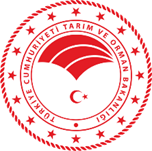 KADRO VE TERFİ İŞLEMLERİ DAİRE BAŞKANLIĞI
ÖRNEK UYGULAMA
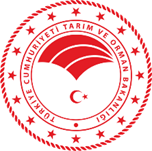 KADRO VE TERFİ İŞLEMLERİ DAİRE BAŞKANLIĞI
657 SAYILI KANUNUN 36/A-6/b MADDESİNİN UYGULANMASI
Ortaokul veya liselerin normal öğrenim süresinden fazla olması halinde(hazırlık sınıfı okuyanlar dahil) memurların talepte bulunmaları halinde ayrıca bir kademe ilerlemesi uygulanır.

     Kademe ilerlemesinin uygulanabilmesi için memurların bu öğrenimlerini belgelendirmeleri ve kademe ilerlemesinden yararlandırılabilmek için talepte bulunmaları şarttır.

NOT: Orta öğretimin yeniden yapılandırılmasına ilişkin Milli Eğitim Bakanlığı Talim ve Terbiye Kurulu Başkanlığının 07.06.2005 tarihli ve 184 sayılı kararı ile genel liselerde öğrenim süresi 2005-2006 eğitim-öğretim yılından itibaren üç yıldan dört yıla çıkarılmıştır.
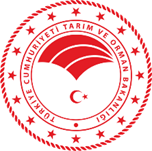 KADRO VE TERFİ İŞLEMLERİ DAİRE BAŞKANLIĞI
ÖRNEK UYGULAMA
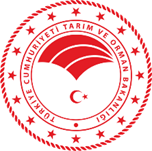 KADRO VE TERFİ İŞLEMLERİ DAİRE BAŞKANLIĞI
MEMURUN BAŞKA SINIFTA ve  DERECESİNİN ALTINDA BİR GÖREVDE ÇALIŞTIRILAMAYACAĞI
MADDE:45
   
    Hiçbir memur sınıfının dışında ve sınıfının içindeki derecesinin altında bir derecenin görevinde çalıştırılamaz.

     5 inci ve daha aşağı derecelerdeki kadrolara, derece yükselmesi için gerekli nitelikleri haiz memur bulunmaması hallerinde, 36 ncı maddede belirtilen öğrenim durumları itibariyle tespit olunan yükselinebilecek dereceyi aşmamak ve karşılık gösterilecek kadro derecesi kazanılmış hak aylık derecelerinin üç üst derecesinden fazla olmamak kaydıyla, bu dereceler karşılık gösterilerek, kendi derecesi ile aynı sınıftan memur atanması mümkündür.
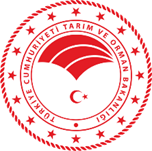 KADRO VE TERFİ İŞLEMLERİ DAİRE BAŞKANLIĞI
KADROSUZLUK SEBEBİYLE DERECE YÜKSELMESİ YAPAMAYANLARIN AYLIKLARI
Madde 67(631 SKHK-13.07.2001/24461 mükerrer sayılı R.G.)
      Diğer şartları taşımakla birlikte üst derecelerde boş kadro olmadığı için derece yükselmesi yapamayan memurların kazanılmış hak aylıkları, öğrenim durumları itibariyle yükselebilecekleri dereceyi aşmamak şartıyla işgal etmekte oldukları kadroların bir üst derecesine yükseltilir.
ÖRNEK: 
       7 nci derece kadroda 7 nci derecenin 3 üncü kademesinde bulunan bir memur, kadro şartı aranmaksızın 6 ncı derecenin 1 inci kademesine yükseltilir ve ilerleyen yıllarda öğrenim durumuna göre bulunduğu derecenin son kademesine kadar ilerletilir.(Örneğin: 7-1/4,  12-3/3 vb.)
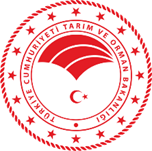 KADRO VE TERFİ İŞLEMLERİ DAİRE BAŞKANLIĞI
AYLIKSIZ İZİN DEĞERLENDİRİLMESİ
10.02.2016 tarihli ve 29620 sayılı Resmi Gazete’de yayımlanan 6663 sayılı torba Kanunun 5 inci maddesi ile 657 sayılı Kanunun 36.maddesinin C fıkrasına eklenen 8 inci bendi uyarınca 657 sayılı Kanunun 108/B maddesine göre kullanılan aylıksız izin süreleri memurların derece ve kademelerinde değerlendirilir.

   657 sayılı Kanunun 108 inci maddesinin diğer fıkralarına göre kullanılan aylıksız izin süreleri derece ve kademede değerlendirilmez. Ancak bu süreler memurların terfi tarihlerini öteler.
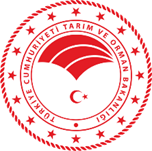 KADRO VE TERFİ İŞLEMLERİ DAİRE BAŞKANLIĞI
MESLEKİ FAALİYET DEĞERLENDİRMESİ
Memuriyete girmeden önce yurt içinde veya yurt dışında mesleklerini serbest olarak veya resmi veya özel müesseselerde ifa edenlerle, memuriyetten ayrıldıktan sonra bu işlerde çalışarak yeniden memuriyete girmek isteyenlerin teknik, sağlık veya avukatlık hizmetleri sınıfında görev almak şartıyla kamu kurumunda geçen sürelerin tamamı, özel sektörde geçen sürelerin ise ¾’ü kazanılmış hak aylıklarında değerlendirilir.

     Söz konusu hizmet sürelerinin değerlendirilebilmesi için mesleki çalışmasını sigorta primi ödendiğine dair belge ile ıspatlanması gerekmektedir.
(657 S.K.36-C/1/2/3 mad.)
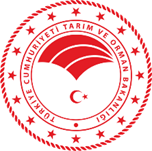 KADRO VE TERFİ İŞLEMLERİ DAİRE BAŞKANLIĞI
PBYS ÜZERİNDE TERFİ İLE İLGİLİ YAPILACAK İŞLEMLER

     8 yılda bir terfi işlemleri yapılırken Personel Bilgi ve Yönetim Sisteminde «özlük» kısmına girilen bilgilerde bazı kurallara dikkat edilmelidir.
   Hizmet Belgesinde sözleşmeli(4/B) olarak göreve başlayıp 632 sayılı Kanun Hükmünde Kararname veya 6495 sayılı Kanun kapsamında kadrolu olarak atananların 8 yıl hak ediş tarihleri, Personel Bilgi ve Yönetim Sisteminde «özlük» kısmına 8 yıl hak ediş tarihi, kadrolu olarak atandığı tarih girilecektir.
     Sözleşmeli(4/B) olarak geçen süreler 8 yıl hizmet süresi hesabında dikkate alınmamaktadır.
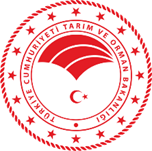 KADRO VE TERFİ İŞLEMLERİ DAİRE BAŞKANLIĞI
PBYS ÜZERİNDE TERFİ İLE İLGİLİ YAPILACAK İŞLEMLER
Personel Bilgi ve Yönetim Sistemi üzerinde yapılacak işlemlerde sıkıntı yaşanmaması için «Özlük» kısmındaki tüm bilgilerin mutlaka girilmiş olması gerekmektedir.

   Örneğin; 8 yılda bir kademe ilerlemesi yapılacak personelin her ay liste halinde terfiinin yapılabilmesi için bulunduğu ayın 15 inci günü ile takip eden ayın 14 üncü günü arasındaki terfi yapılacakların listesinde görünmeyen personel var ise bunun sebebi, Personel Bilgi ve Yönetim sisteminde «özlük» kısmında 8 yıl terfi hak ediş tarihinin girilmemiş olması veya hatalı bir tarihin girilmiş olmasıdır.
  
   8 yıl terfi işlemlerinden sonra mutlaka  onay butonundan kesinleştirme işleminin yapılması gerekmektedir.
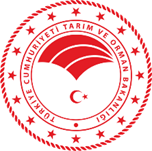 KADRO VE TERFİ İŞLEMLERİ DAİRE BAŞKANLIĞI
PBYS İLE İLGİLİ YAPILACAK İŞLEMLER
Aynı durum aylıksız izinler için de geçerlidir. Personel Bilgi ve Yönetim Sisteminde «izin» kısmına girilmeyen aylıksız izinler hizmet belgesinde de görünmeyecektir.  PBYS’de «izin» kısmına aylıksız  izne ayrıldığı tarih girildiği takdirde otomatik olarak hizmet belgesine de atacaktır.

    Ancak, 108/B maddesi uyarınca aylıksız izin değerlendirilmesi yapılırken, öncelikle «izin kısmına «aylıksız izin dönüşü yapıldı» şeklinde işlenecek, bilahare 36-C/8 maddesi gereğince aylıksız izin değerlendirilmesi onayı alındıktan ve onay imzadan çıktıktan sonra kesinleştirme işlemi yapıldığı takdirde aylıksız izin dönüşü ve değerlendirme işlemi de hizmet belgesine otomatik olarak atacaktır.
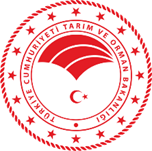 KADRO VE TERFİ İŞLEMLERİ DAİRE BAŞKANLIĞI
PBYS İLE İLGİLİ YAPILACAK İŞLEMLER
Ayrıca, PBYS’de yapılan işlemler(kademe, derece, üst öğrenim, askerlik, aylıksız izin değerlendirilmesi) sonucunda mutlaka kesinleştirme(onaylama) işleminin yapılması gerekmektedir. İşlemler onaylanmadığı takdirde bir sonraki yapılacak işlem sisteme gelmeyecektir.

   Örneğin:15.11.2021-14.12.2021 tarihleri arasında kademe ilerlemesi yapılacakların listesi sisteme getirildiğinde listede yer alan memurların kademe ilerlemeleri(girilen tüm bilgiler doğru ise) çıktı alınarak  makam onayına sunulacak ve makam tarafından imzalandıktan sonra onaylama işlemine geçilecektir.
Onaylama yapıldıktan sonra kademe ilerlemeleri liste halinde yapılmış olsa bile tüm memurların hizmet belgelerinin son satırına otomatik olarak atmış olacaktır.
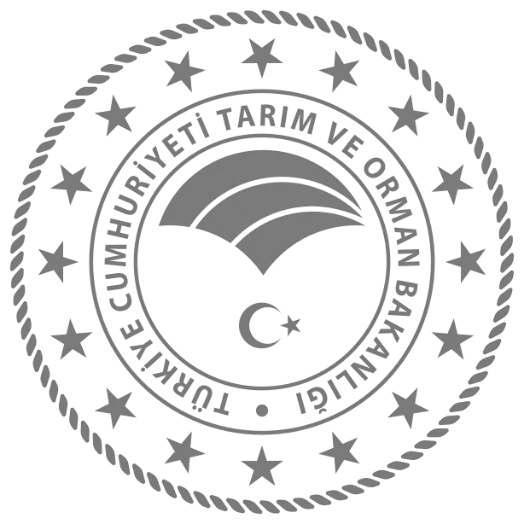 BENİ DİNLEDİĞİNİZ İÇİN TEŞEKKÜR EDERİM.

Nadir İPEKLİ
Şube Müdürü